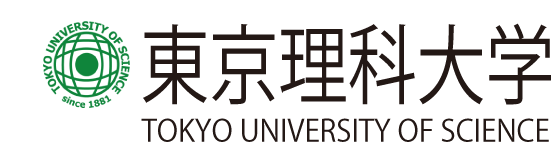 第１６回応用物理学科セミナー
日時： １０月１３日（火） 16:１0 – 1７:４0
場所：葛飾キャンパス講義棟５Ｆ５０９
Speaker：薄倉　淳子　氏
Affiliation:　東京理科大学　理学部物理学科
Title：CuClにおける励起子, 励起子分子～フォノンとの結合による影響～
Abstract：
CuClは等方的で単純なバンド構造をもち, 大きな束縛エネルギーをもつ励起子が形成される。そのため, この結晶は励起子系（励起子, 励起子分子）の典型例として, 実験的にも理論的にもよく研究されてきた。また, CuClは極性を持つイオン結晶であり, その中で運動する電子やホールはLOフォノンと結合し, 準粒子（ポラロン）として振る舞う。電子とホールから構成される励起子系（励起子, 励起子分子）もLOフォノンと結合するため,
励起子系が関わる光学過程にもその影響が現れる。しかしながら, これまでフォノン結合まで取り入れた精度の良い励起子分子の理論計算がなかったので, 精密な理論と実験の比較がされてこなかった。

このセミナーでは, 近年我々が取り組んできたフォノンと結合した励起子系への理論的アプローチの開発を報告する。また, 実験で測定される光学過程に, フォノン結合の影響がどのように現れるのかを議論する。
世話人：宮島顕祐